Intro to
Antiderivatives
Section 4.1
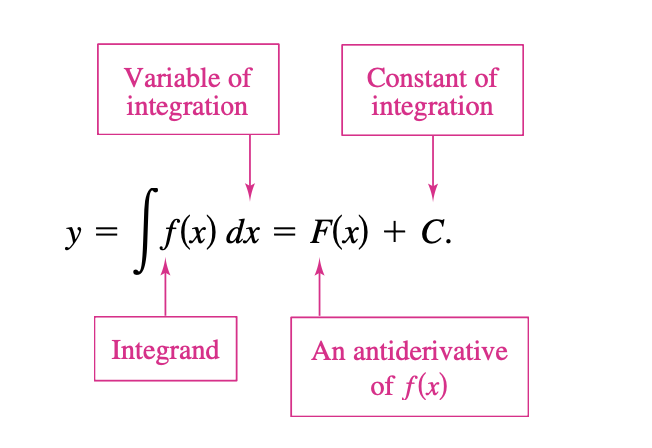 For example......
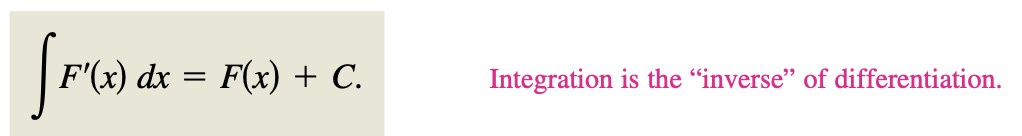 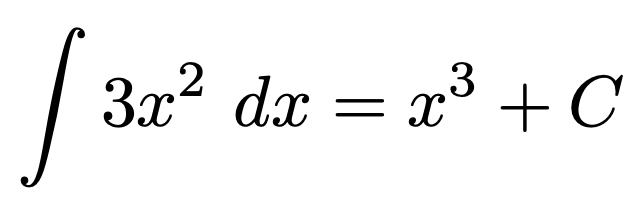 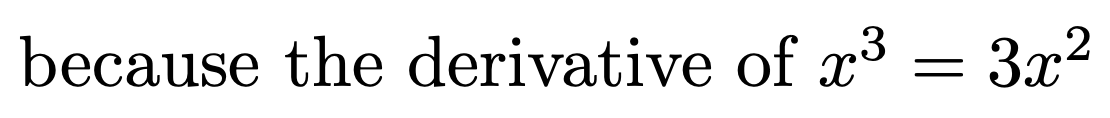 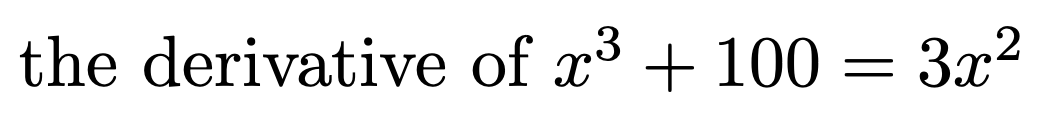 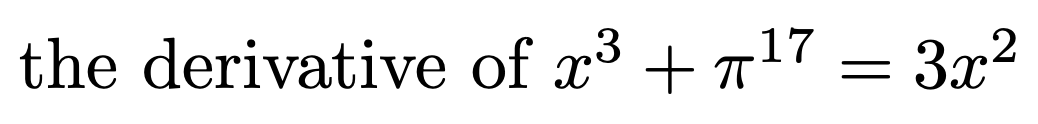 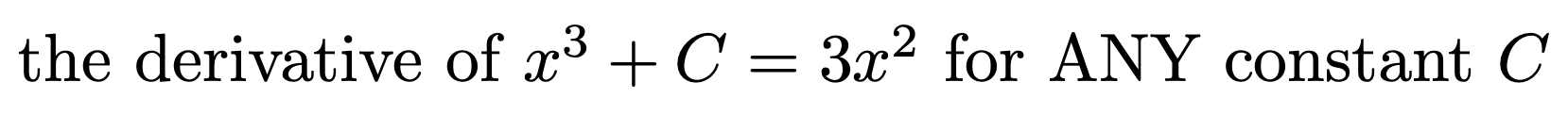 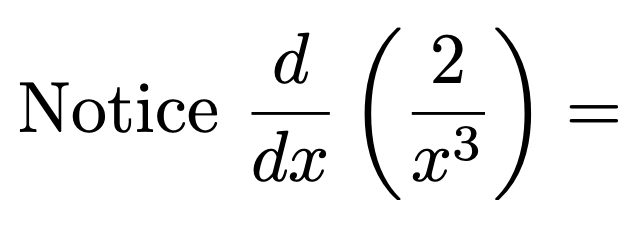 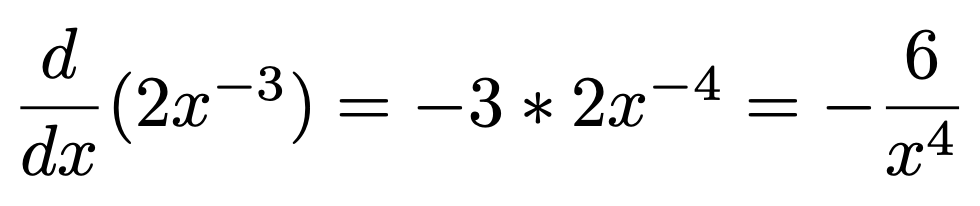 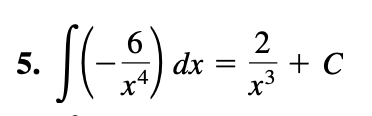 add 1 to the exponent,
divide by the new exponent
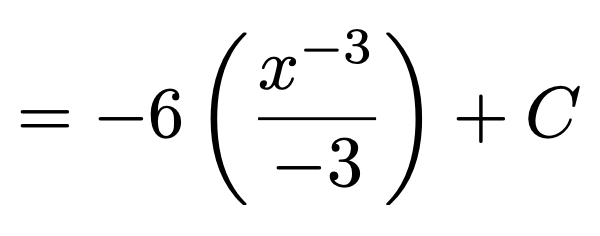 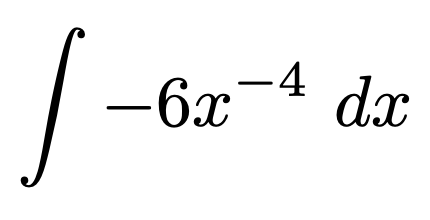 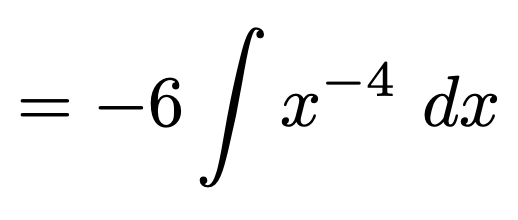 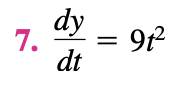 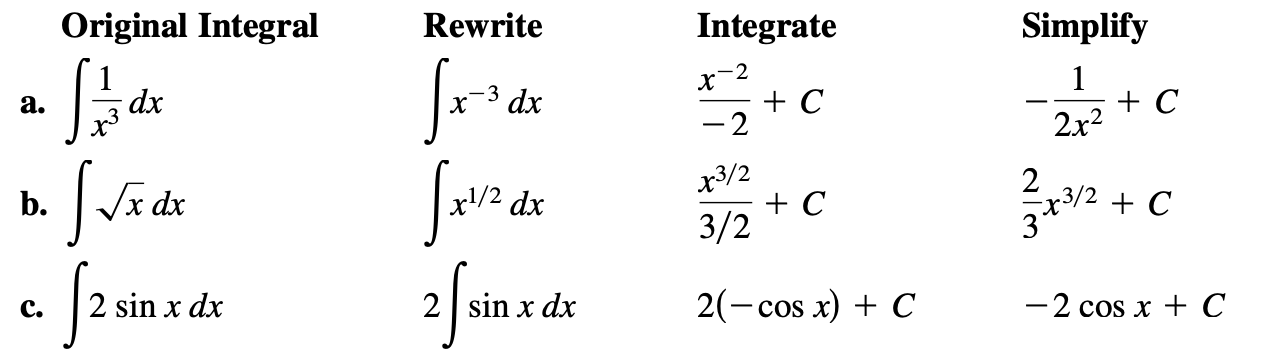 (You can confirm
by taking the derivative
of this)
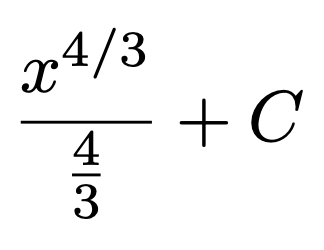 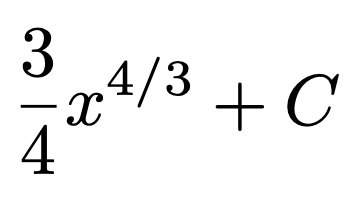 add 1 to the exponent,
divide by the new exponent
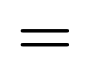 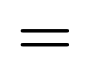 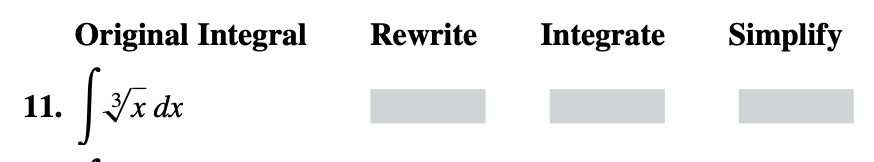 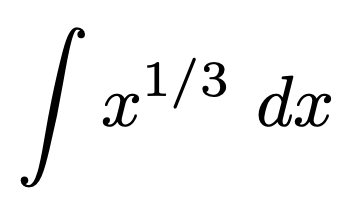 (You can confirm
by taking the derivative
of this)
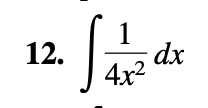 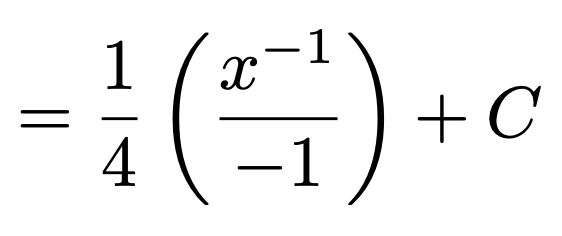 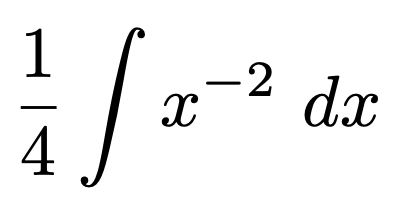 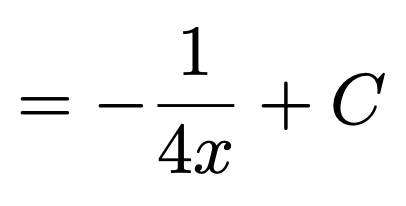 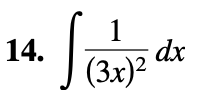